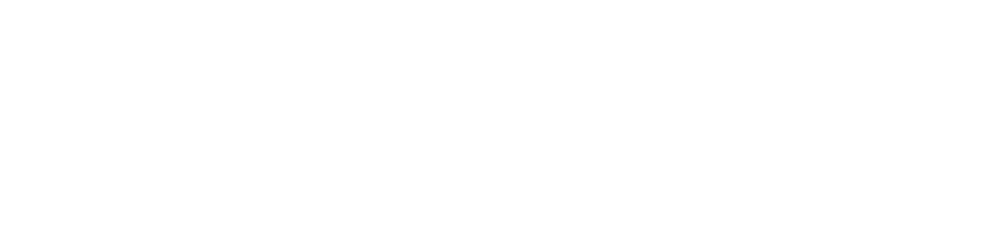 Sunday Evening
Romans 3
Joshua Tapp
True Words Baptist Church – 1377 S. 20th St. Louisville, KY – TrueWordsBaptist.org
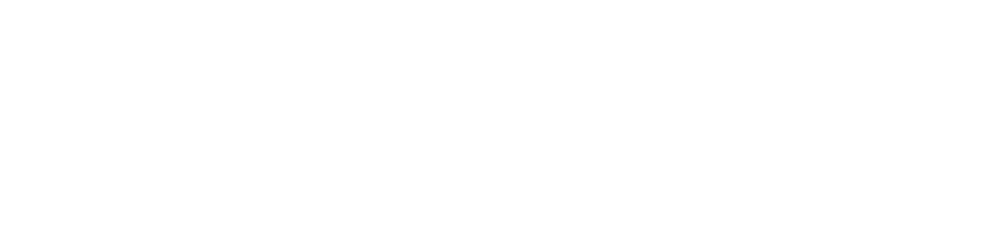 Title of the Sermon
Grace vs. Works
True Words Baptist Church – 1377 S. 20th St. Louisville, KY – TrueWordsBaptist.org
Ephesians 2:8-9  For by grace are ye saved through faith; and that not of yourselves: it is the gift of God:  9 Not of works, lest any man should boast.
Jonah 3:9-10  Who can tell if God will turn and repent, and turn away from his fierce anger, that we perish not?  10 And God saw their works, that they turned from their evil way; and God repented of the evil, that he had said that he would do unto them; and he did it not.
Titus 3:5  Not by works of righteousness which we have done, but according to his mercy he saved us, by the washing of regeneration, and renewing of the Holy Ghost;
Romans 4:1-3  What shall we say then that Abraham our father, as pertaining to the flesh, hath found?  2 For if Abraham were justified by works, he hath whereof to glory; but not before God.  3 For what saith the scripture? Abraham believed God, and it was counted unto him for righteousness.
Romans 4:4-5  Now to him that worketh is the reward not reckoned of grace, but of debt.  5 But to him that worketh not, but believeth on him that justifieth the ungodly, his faith is counted for righteousness.
Galatians 2:19-21  For I through the law am dead to the law, that I might live unto God.  20 I am crucified with Christ: nevertheless I live; yet not I, but Christ liveth in me: and the life which I now live in the flesh I live by the faith of the Son of God, who loved me, and gave himself for me.  21 I do not frustrate the grace of God: for if righteousness come by the law, then Christ is dead in vain.
Romans 11:6  And if by grace, then is it no more of works: otherwise grace is no more grace. But if it be of works, then is it no more grace: otherwise work is no more work.
Mark 6:6  And he marvelled because of their unbelief. And he went round about the villages, teaching.
Romans 4:20  He staggered not at the promise of God through unbelief; but was strong in faith, giving glory to God;
Deuteronomy 9:6  Understand therefore, that the LORD thy God giveth thee not this good land to possess it for thy righteousness; for thou art a stiffnecked people.
2 Timothy 1:9  Who hath saved us, and called us with an holy calling, not according to our works, but according to his own purpose and grace, which was given us in Christ Jesus before the world began,
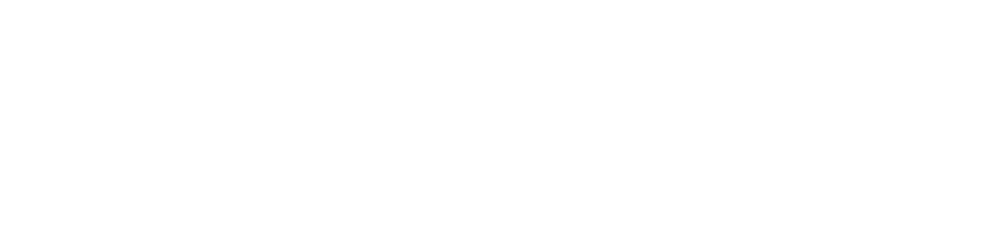 Visit Us:

TrueWordsBaptist.org
True Words Baptist Church – 1377 S. 20th St. Louisville, KY – TrueWordsBaptist.org